Få et godt og sikkert nytår
7.-10. klasse
?
Hvad vil du arbejde med, når du er færdig med skolen?
Nogle ting kan blive umulige, hvis du opfører dig dumt med fyrværkeri.
©Sikkerhedsstyrelsen
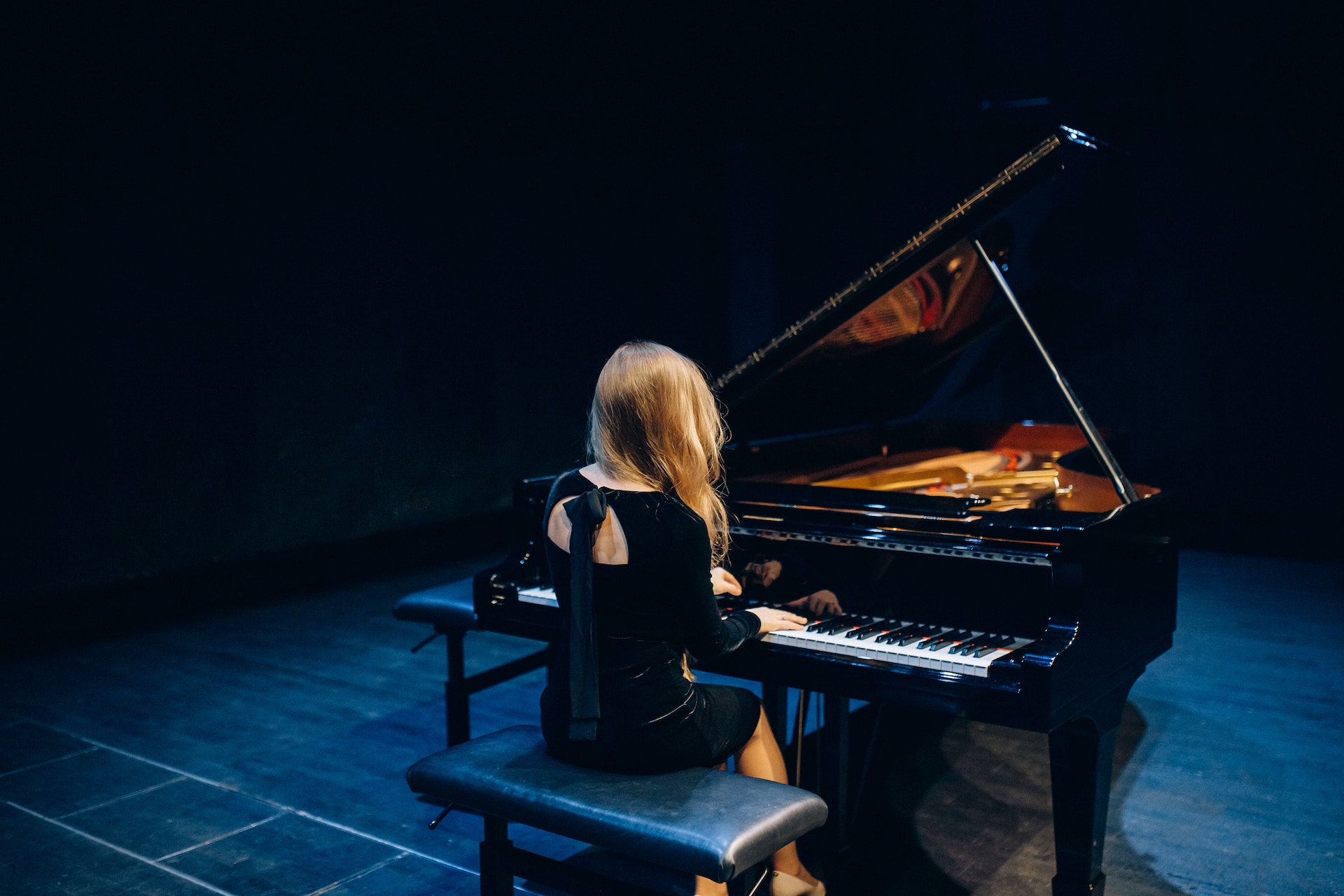 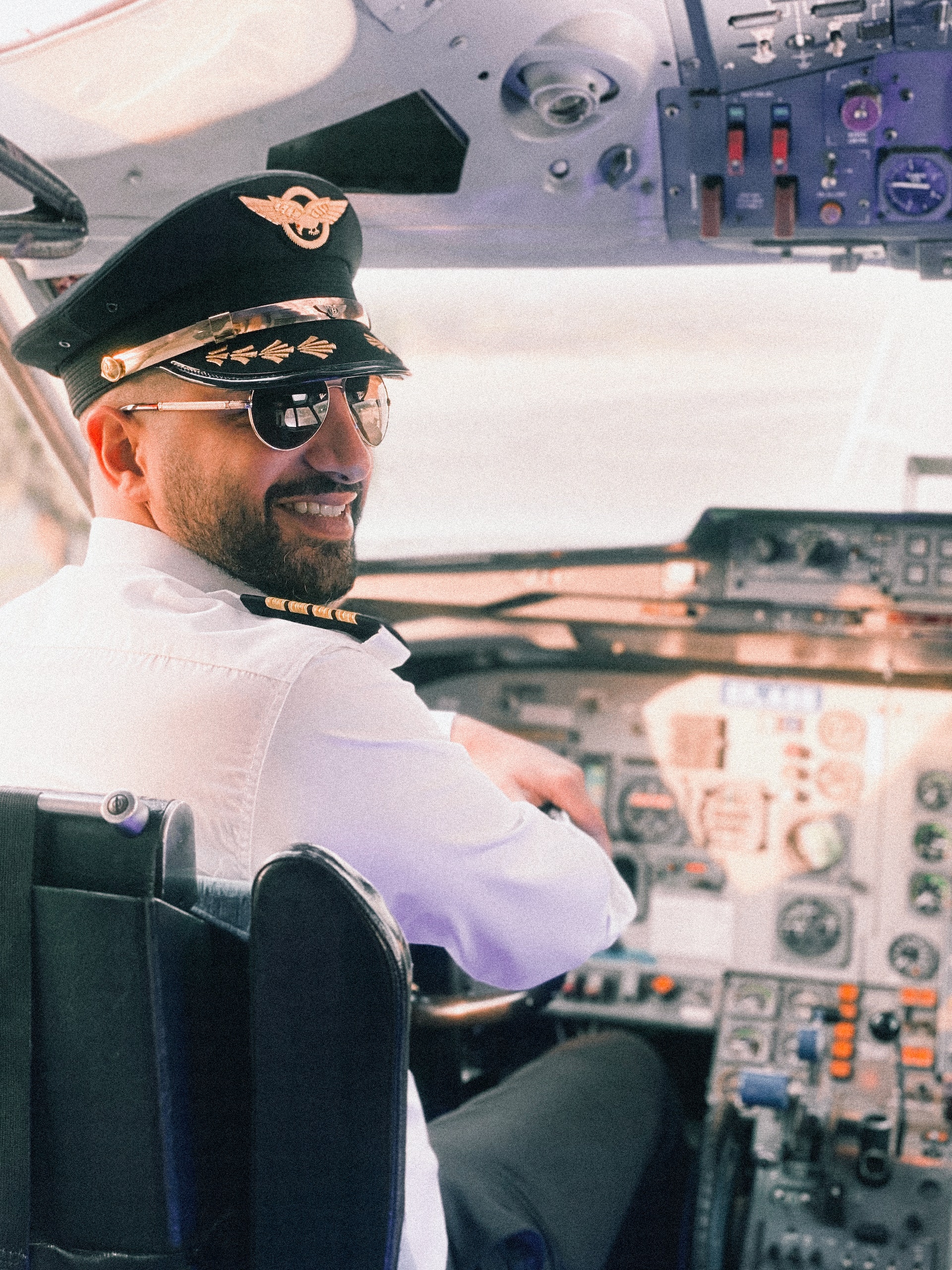 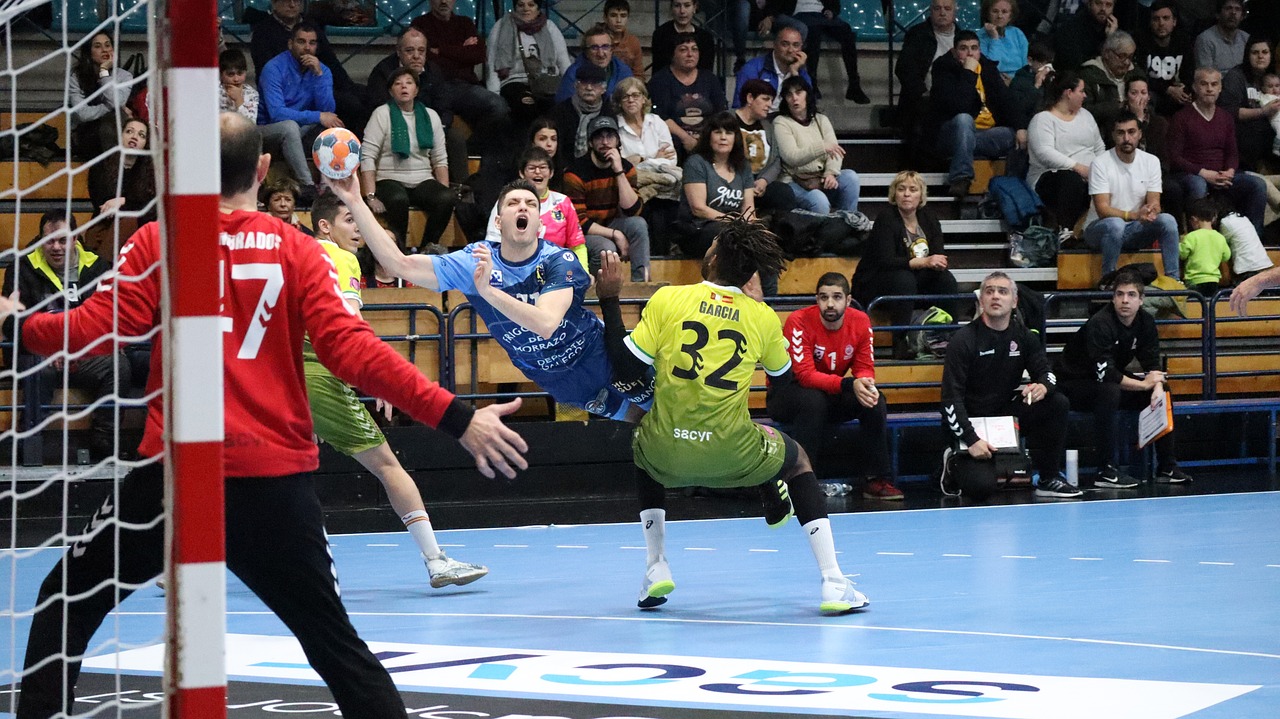 ©Sikkerhedsstyrelsen
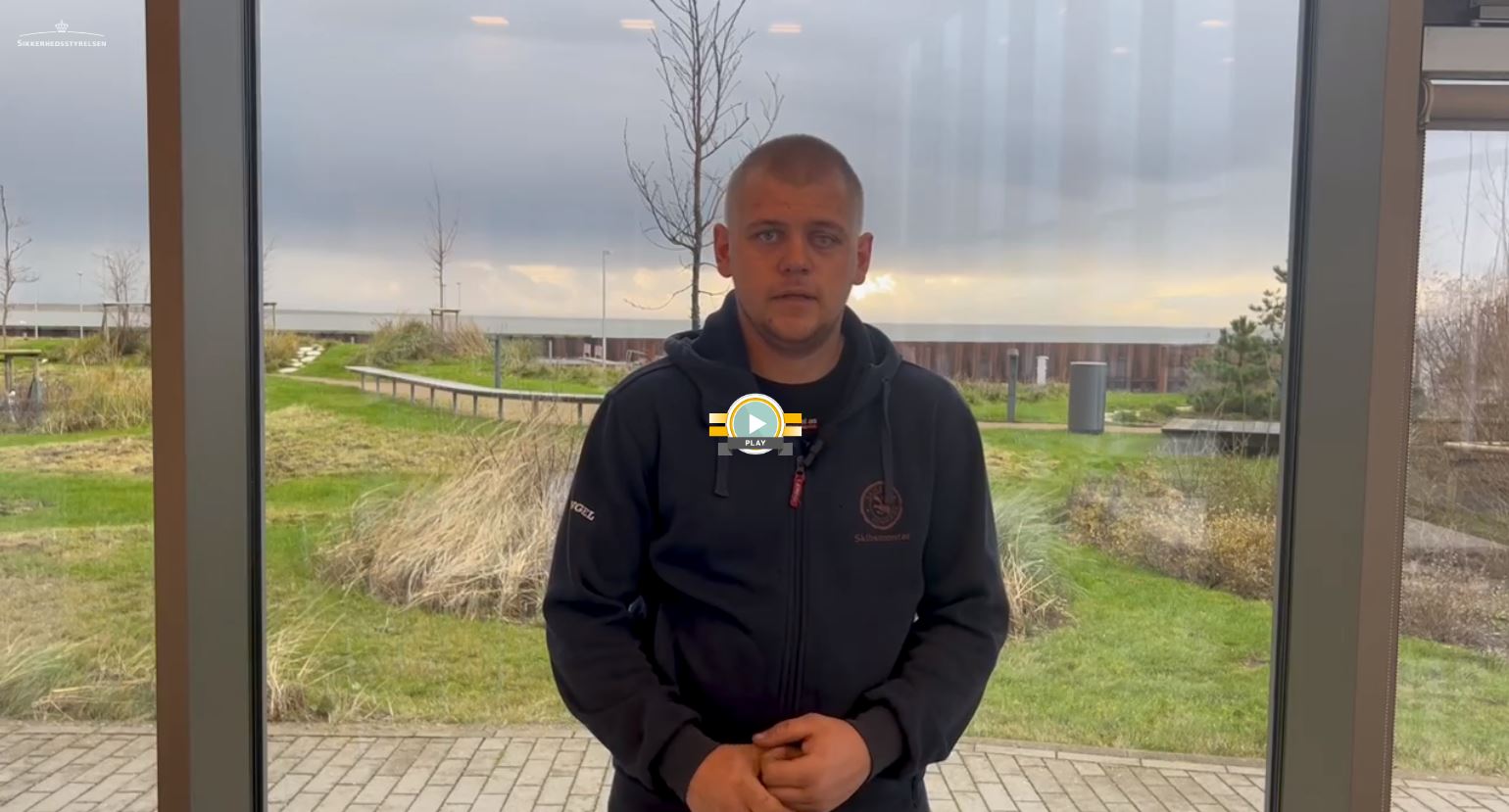 Peder kom til skade med fyrværkeri
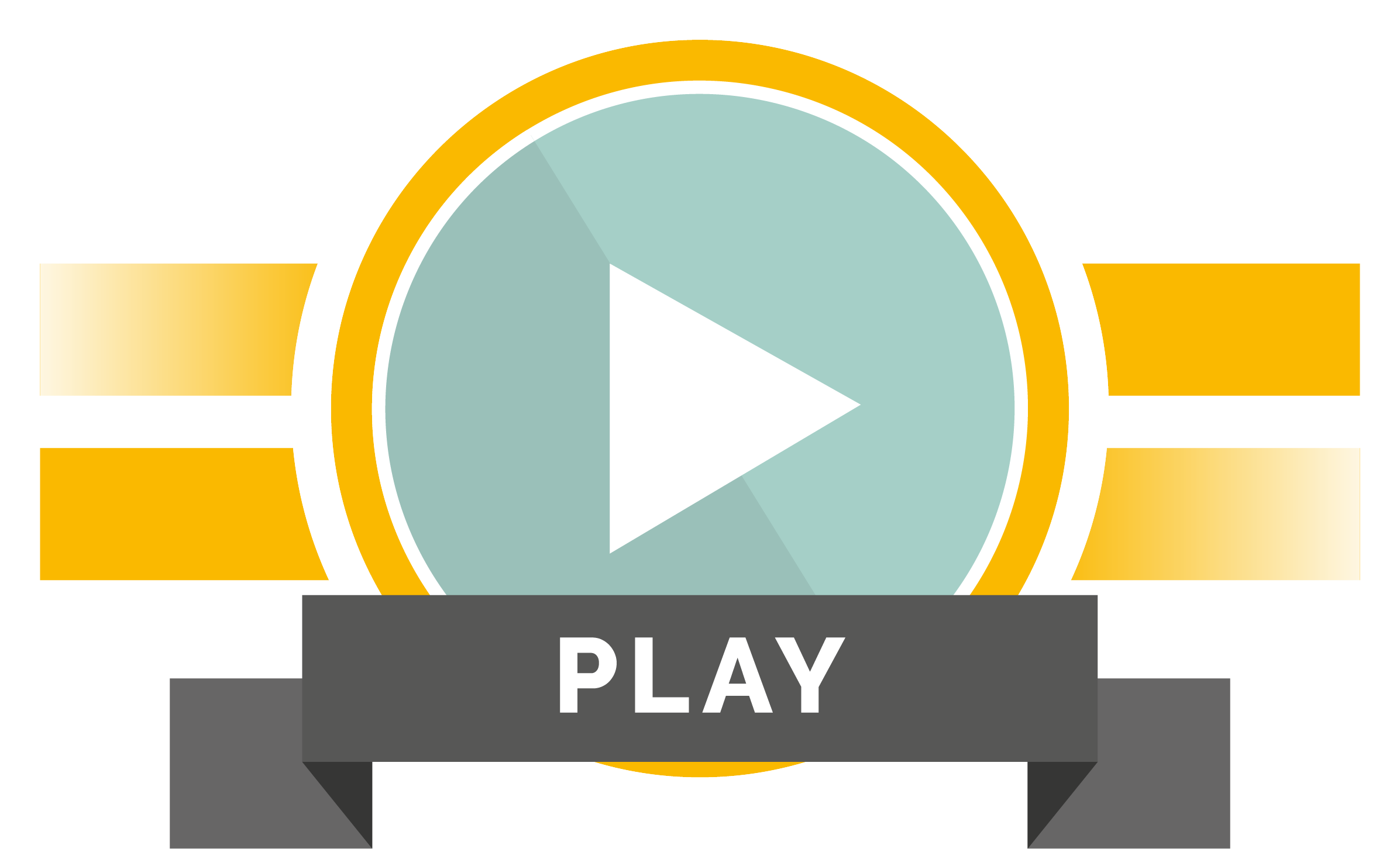 ©Sikkerhedsstyrelsen
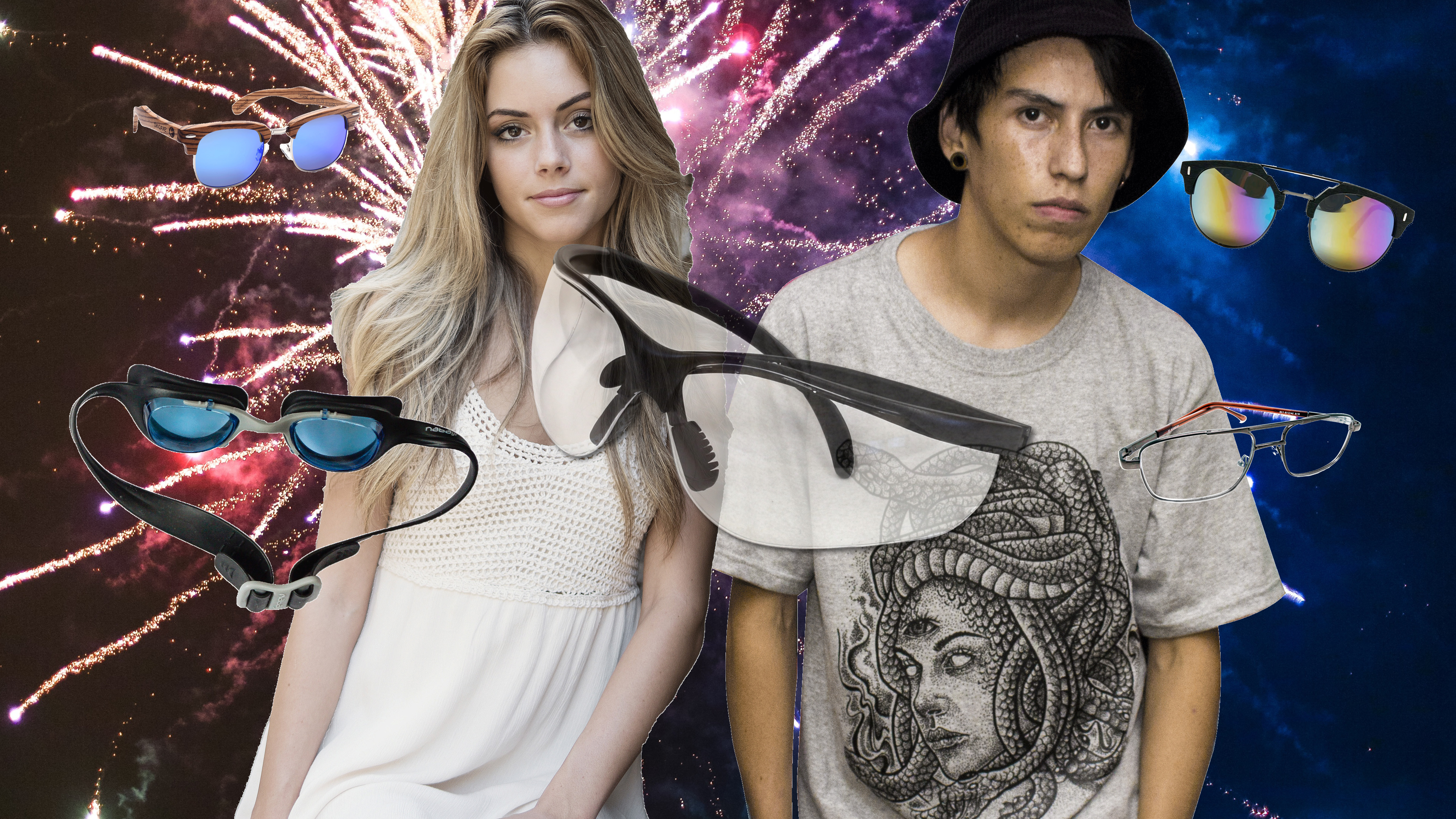 Fyrværkeriråd nummer 1: Brug altid beskyttelsesbriller
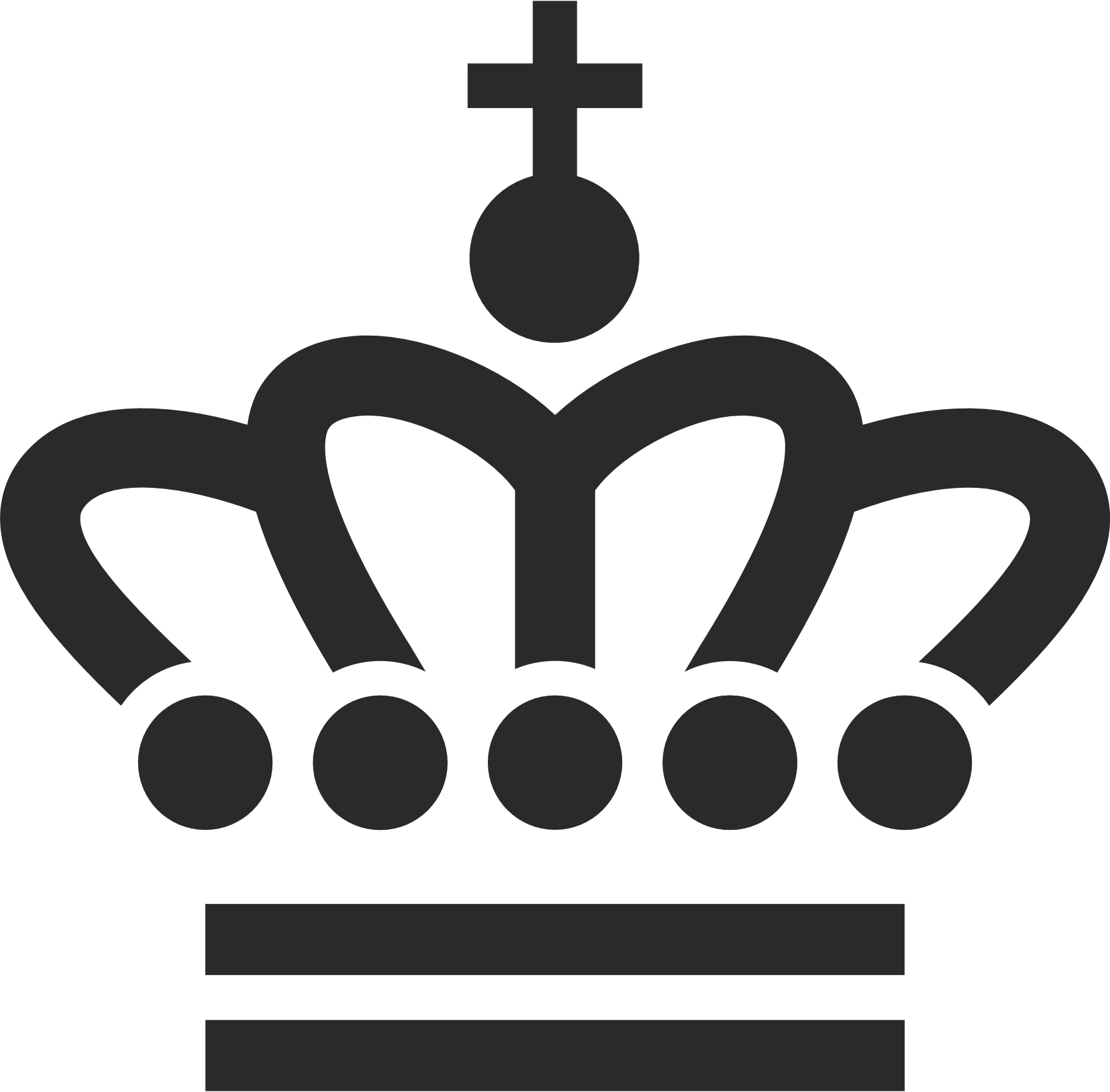 [Speaker Notes: Visuelt anderledes – evt rund eller flad?]
Fyrværkeriråd nummer 2:
Brug kun godkendt og aldrig hjemmelavet eller ulovligt fyrværkeri
©Sikkerhedsstyrelsen
Hvad er lovligt fyrværkeri?
Købt hos en officiel forhandler

CE-mærket

Med sikkerhedsanvisninger og brugsvejledning

Uden skader eller fugt
Købt hos en officiel forhandler
CE-mærket
Med sikkerhedsanvisninger og brugsvejledning
Uden skader eller fugt
©Sikkerhedsstyrelsen
Fyrværkeriråd nummer 3:
Hold aldrig tændt fyrværkeri i hånden
Købt hos en officiel forhandler
CE-mærket
Med sikkerhedsanvisninger og brugsvejledning
Uden skader eller fugt
©Sikkerhedsstyrelsen
Følg brugsvejledningen på fyrværkeriet
Hold kun fyrværkeri i hånden, hvis der står på fyrværkeriet, at det er ok. 

Brug en solid holder til fyrværkeriet, hvis det står i brugsvejledningen.
Købt hos en officiel forhandler
CE-mærket
Med sikkerhedsanvisninger og brugsvejledning
Uden skader eller fugt
©Sikkerhedsstyrelsen
Sådan kan en brugsvejledning se ud
Med CE-mærket angiver fabrikanten, at fyrværkeriet overholder reglerne.

Der skal altid stå en sikkerhedsafstand på fyrværkeriet.
©Sikkerhedsstyrelsen
Fyrværkeriråd nummer 4:
Hold sikkerhedsafstanden og læn dig ikke ind over fyrværkeriet
Købt hos en officiel forhandler
CE-mærket
Med sikkerhedsanvisninger og brugsvejledning
Uden skader eller fugt
©Sikkerhedsstyrelsen
Husk sikkerhedsafstanden
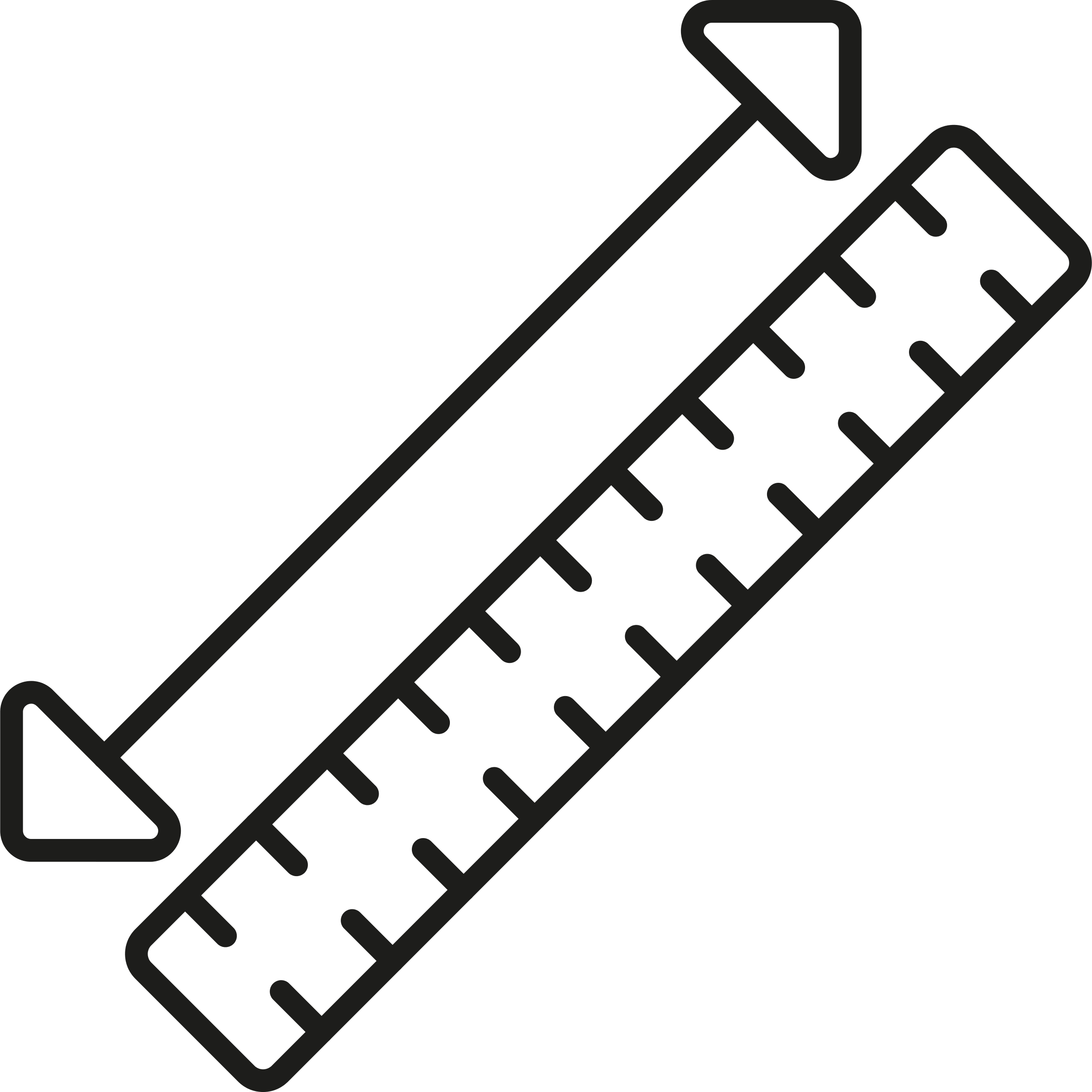 Sørg for at holde den sikkerhedsafstand, der står på fyrværkeriet eller emballagen, når du skyder af.
Hold dig ved siden af fyrværkeriet, ikke over det, når du tænder lunten.
Sørg for, at tilskuere også holder god afstand.
©Sikkerhedsstyrelsen
Hold afstand til ting, der kan brænde eller tage skade
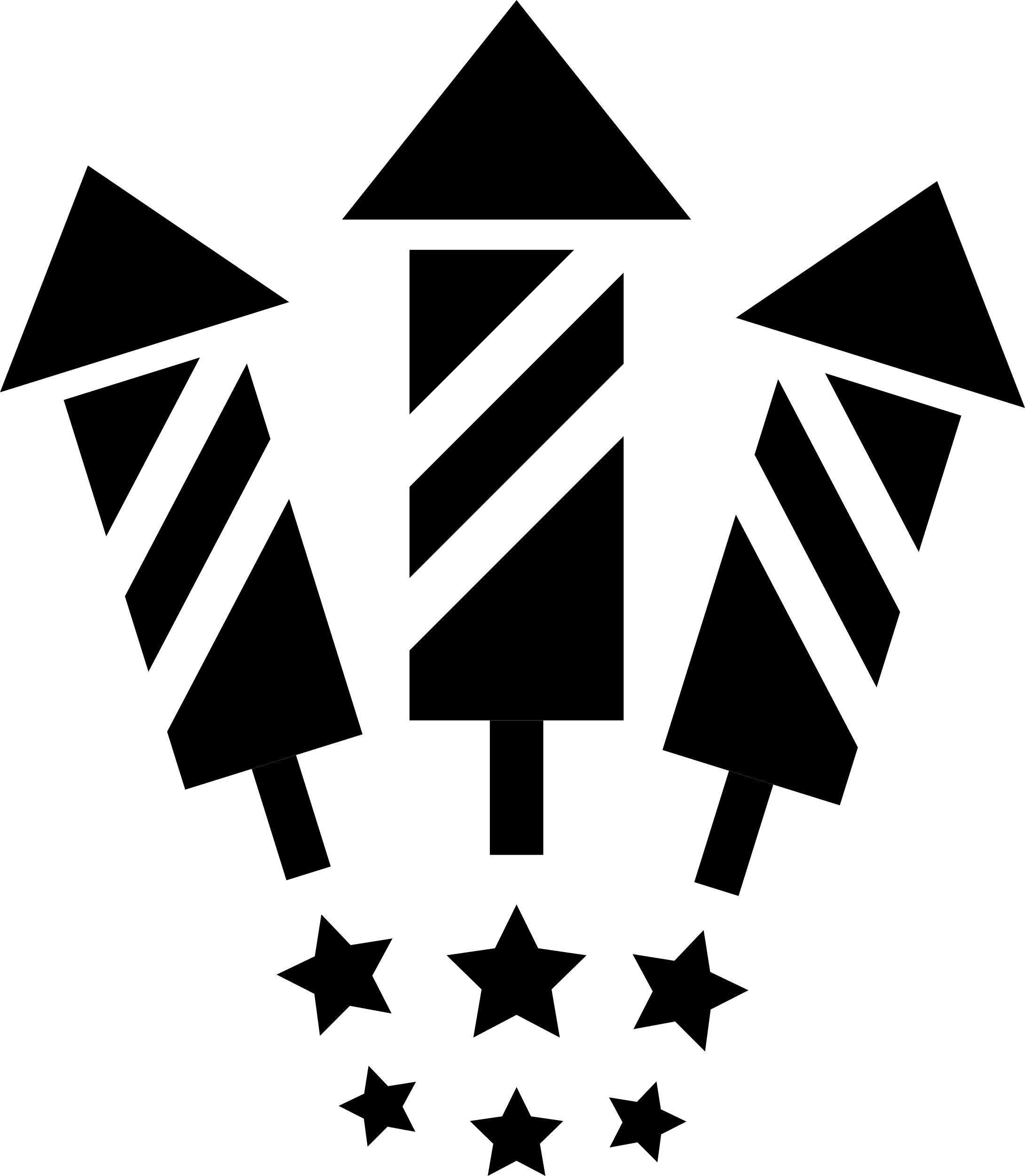 Du må ikke anvende raketter nærmere end 10 meter fra døre, vinduer og andre bygningsåbninger.
Du skal holde mindst 100 meters afstand til huse med stråtag, brændestakke, tørt buskads mv. Hvis du skyder raketter af, skal afstanden være mindst 200 meter.
I blæsevejr skal du holde dobbelt så stor sikkerhedsafstand.
Du skal holde mindst 100 meters afstand til landbrug, hundekenneler og dyr på marker.
©Sikkerhedsstyrelsen
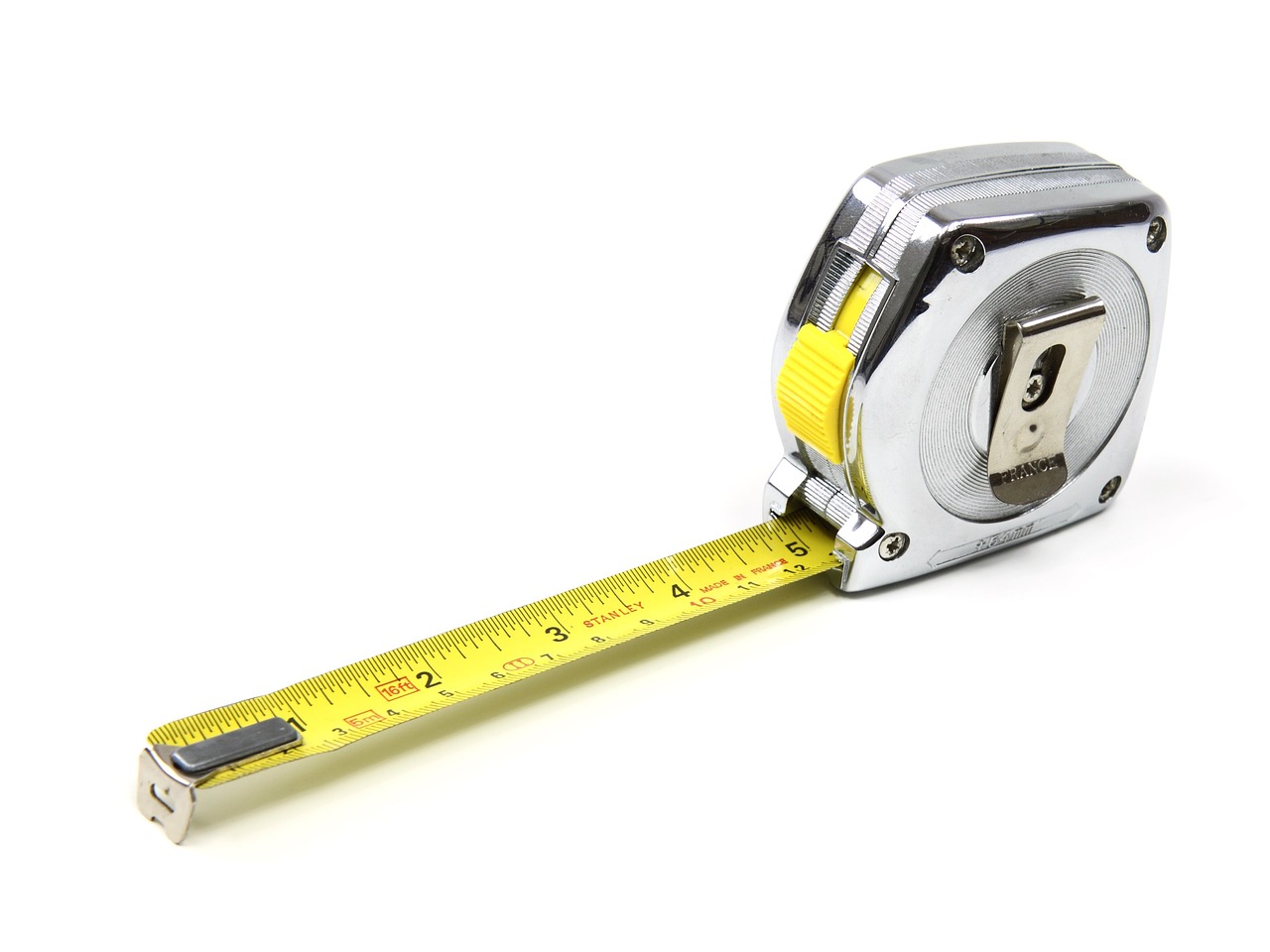 Hvor stor skal afstanden være?
For det meste udendørs fyrværkeri er sikkerhedsafstanden mindst 8 meter. 
Afprøv, hvor meget 8 meter er. 

Undersøg evt. også, hvor meget 
100 meters afstand er.
Købt hos en officiel forhandler
CE-mærket
Med sikkerhedsanvisninger og brugsvejledning
Uden skader eller fugt
©Sikkerhedsstyrelsen
Fyrværkeriråd nummer 5:
Gå aldrig tilbage til en fuser
Købt hos en officiel forhandler
CE-mærket
Med sikkerhedsanvisninger og brugsvejledning
Uden skader eller fugt
©Sikkerhedsstyrelsen
Fusere er fyrværkeri, der ikke har fungeret korrekt
Prøv aldrig at tænde en fuser igen.

Lad fyrværkeriet ligge, til du er 
sikker på, at der ikke er gløder i det. 

Smid fyrværkeriet i en spand vand for at sikre, at det ikke kan eksplodere, før du smider det i skraldespanden eller i en container på genbrugspladsen.
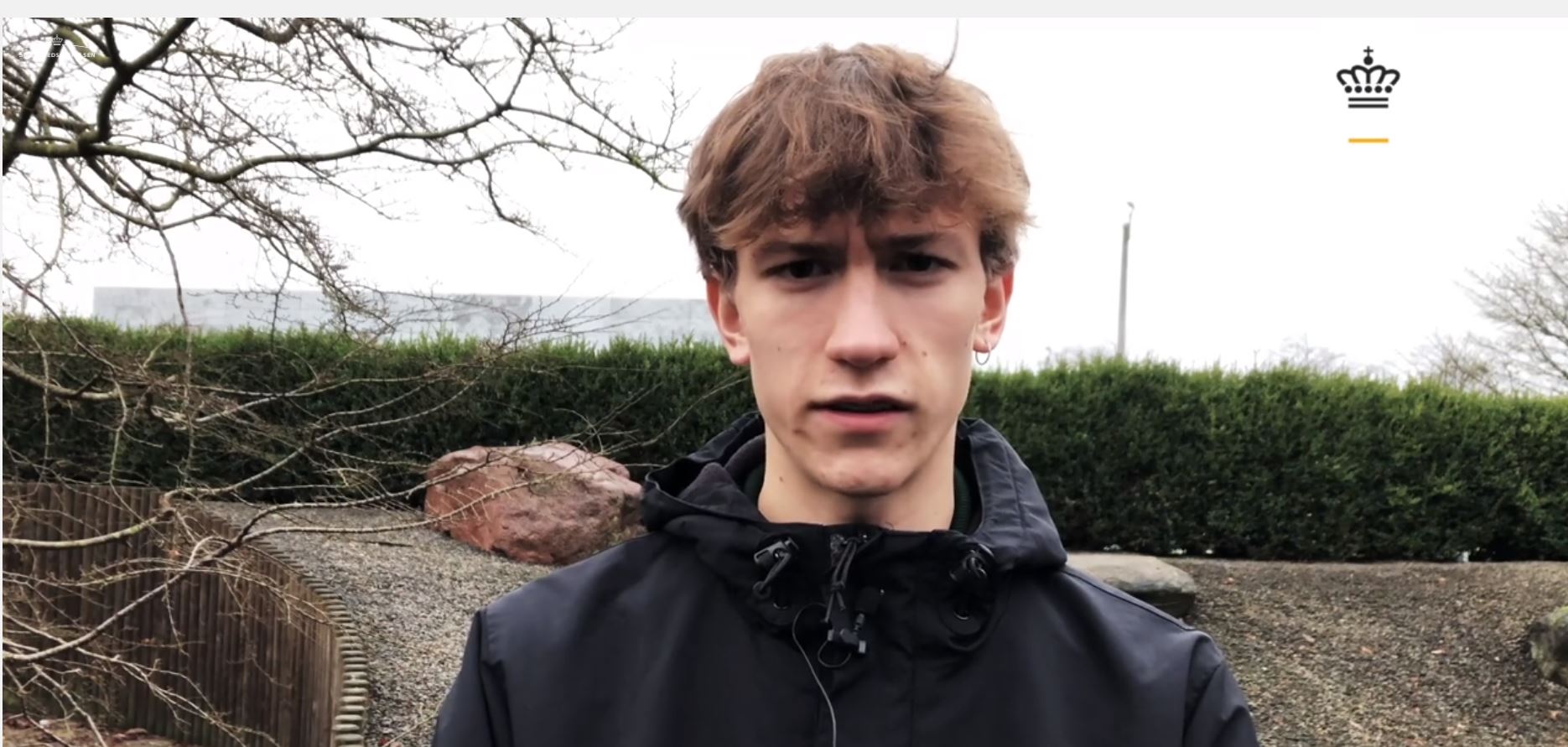 Jacob fik ødelagt højre hånd
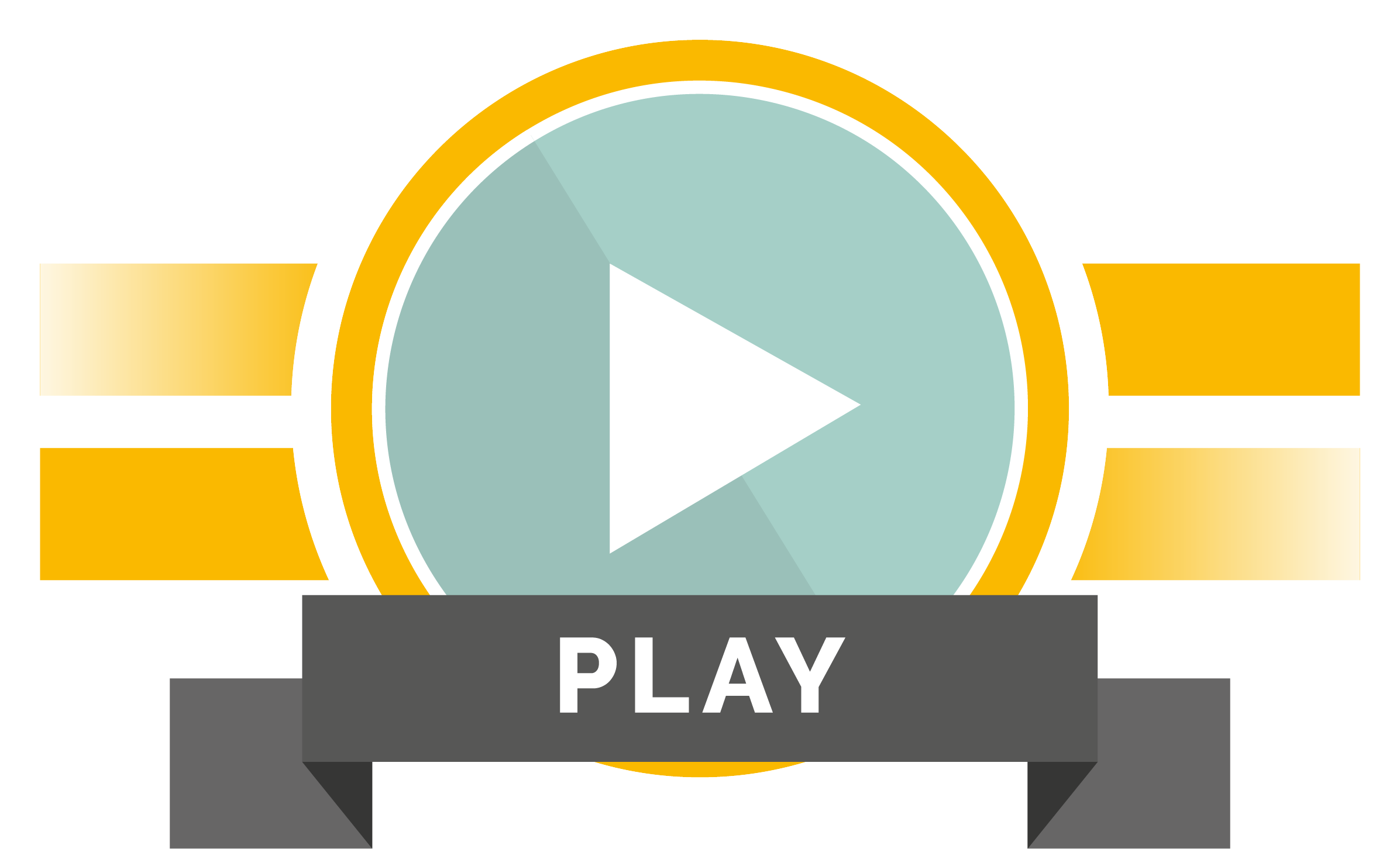 ©Sikkerhedsstyrelsen
Husk de 5 fyrværkeriråd
Brug altid beskyttelsesbriller
Brug kun godkendt og aldrig hjemmelavet eller ulovligt fyrværkeri
Hold aldrig tændt fyrværkeri i hånden
Hold sikkerhedsafstanden og læn dig ikke ind over fyrværkeriet
Gå aldrig tilbage til en fuser
Købt hos en officiel forhandler
CE-mærket
Med sikkerhedsanvisninger og brugsvejledning
Uden skader eller fugt
©Sikkerhedsstyrelsen
Hav et godt og sikkert nytår!
Husk: Du må kun skyde fyrværkeri af fra27. december til og med 1. januar.